Радиопрограмма «Неизвестная природа» на уроках биологии в 6 классе. Учитель биологии ГБОУ СОШ № 473 Калининского района Санкт-Петербурга Азарова Ольга Анатольевна. 2014 год
Тема урока. Отдел Голосеменные. Строение, развитие и значение хвойных растений.
Цель урока: создание условий для усвоения учащимися особенностей строения и развития голосеменных.
Задачи: образовательная -  познакомить обучающихся   с характерными особенностями голосеменных растений на примере сосны и ели; с  происхождением голосеменных; с особенностями размножения растений на примере сосны; выявление  сходства и различия представителей споровых и семенных растений;
развивающая:  развивать  умения добывать новые знания, выделять главное из текста, работать с натуральными объектами и лабораторным оборудованием,  формулировать гипотезы,  достраивать и восполнять недостающие компоненты,  делать выводы, решать творческие задачи;   интегрироваться в группу, взаимодействовать; умение слушать и понимать  речь других, высказывать свое мнение и аргументировать свой ответ. 
воспитывающая:  воспитание духа сотрудничества в процессе совместной работы; воспитание   познавательного  интереса  к предмету, формирование  культуру общения, коммуникативных  качеств. 
Тип урока: открытия нового знания.
Вид урока:  урок-радиопрограмма.
Образовательные ресурсы: компьютер и колонки, мультимедийный проектор, лабораторное оборудование по биологии, природные материалы;  рабочие тетради, разработанные для урока.
1 редакция. Уважаемые коллеги, составьте схему: “Эволюционное древо”. Найдите родственников голосеменных, установите сходство с другими растениями. А также, какие  признаки характерные только для голосеменных. Заполните таблицу в рабочей тетради. Прочитайте текст о самых необычных представителях голосеменных. Подпишите фотографии. Подготовьте отчет о своей работе, заполнив текст с пропусками.
2 редакция, исследуете, что такое хвоя, одинаково ли она расположена на стебле разных представителей хвойных и какую роль играет в жизни растений. Рассмотрите живые побеги сосны, ели и иллюстрацию лиственницы. Заполните таблицу в рабочей тетради. Подготовьте отчет о своей работе.
3 редакция. У большинства голосеменных растений развиваются шишки. Что это за орган? Зачем нужны шишки растениям? Одинаковые или разные шишки растут на одном растении? Что в них образуется - узнайте с помощью микроскопов. Подготовьте отчет.
4 редакция. Вспомните, что такое спора. Узнайте, что такое семя голосеменных растений. И сравните их. Что из них и почему лучше приспособлено к холодному климату. Исследуете их с помощью микроскопов. Заполните таблицу в рабочей тетради и подготовьте отчет.
5 редакция. Среди хвойных самые распространенные растения в нашей местности - ель и сосна. Найдите их место в систематике. Узнайте об особенностях их строения и развития, сравните их.  Заполните схему: жизненный цикл хвойных. Мы ждем от вас интересной рубрики.
«Звонки в студию»
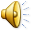 Проверь себя!
Голосеменные
Кустарники
Деревья
Травы
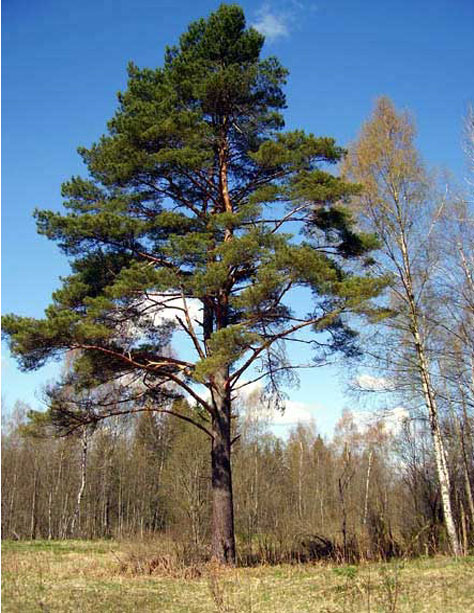 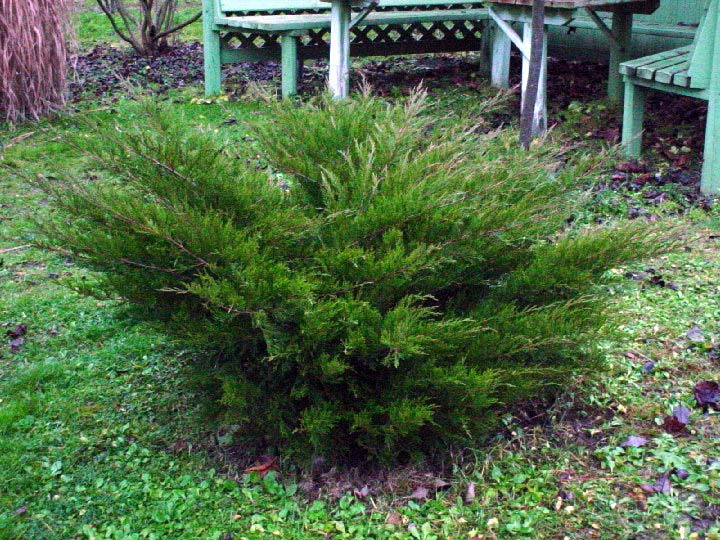 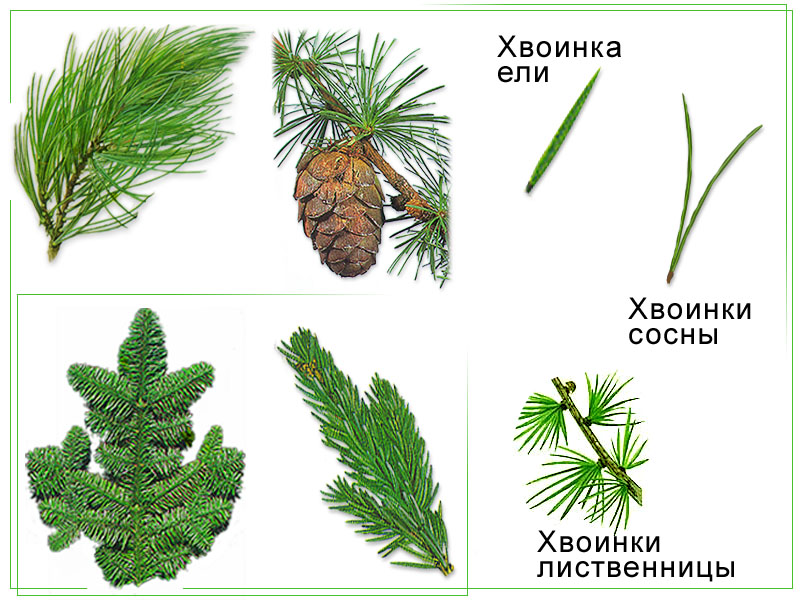 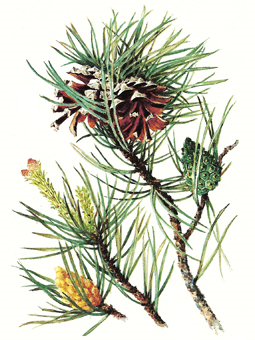 Женские шишки
Мужские шишки
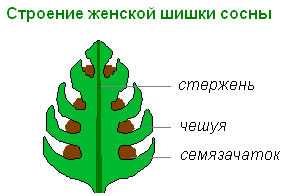 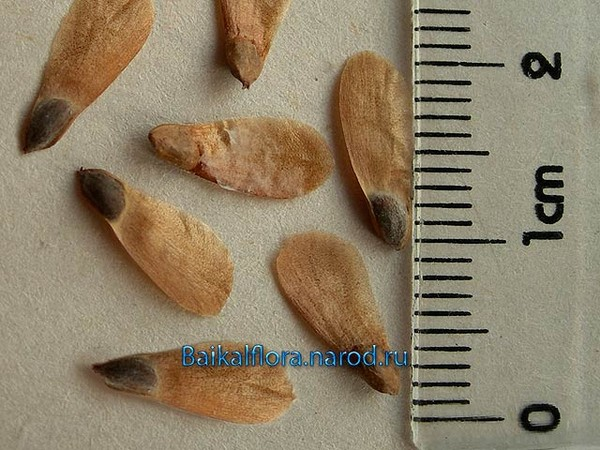 Крылышко
Запас питательных веществ
Зародыш
Кожура
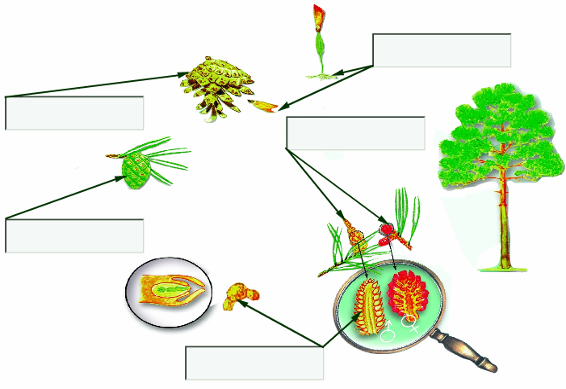 Проросток сосны
Зрелая шишка с семенами
Взрослое растение
Женская шишка с семязачатком
Мужская шишка с пыльцой
За время подготовки к радиоэфиру:  
1. я узнал…
2. было интересно…
3. было трудно…
4. я выполнял задания…
5. я понял, что…
6. теперь я могу…
7. я почувствовал, что…
8. я приобрел…
9. я научился…
10. у меня получилось …
11. я смог…
12. я попробую…
13. меня удивило…
14. мне захотелось…
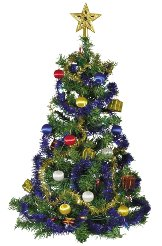